Big Data, Emergent Laws and Objective Knowledge


Knowledge in the form of 

“descriptions of until now always observed patterns“ 
as basis for prediction- and decisionmodels




André Kuck and Norbert Kratz
Duale Hochschule Baden-Württemberg
Villingen-Schwenningen
Page 1
Content Overview
Übersicht
0. Introduction1. Objective Knowledge and Falsifiable Predictions - Asset Price Inflation2. Combination of Laws and Objects – Returns at Lending Club
3. Comparison with Machine Learning Algorithms
4. Reliability and Meta-Laws
Page 2
0.  Introduction
Within empirical science knowledge is based on observations and experience.
Empirical Laws have to refer to observable data, as otherwise no falsifiability is ensured.
The search for Empirical Laws implies the search for laws, that were always true until now.

However this justifies the confidence, that these laws will be true in the future as well (until they are possibly falsified forever).
Page 3
1. Objective Knowledge and Falsifiable Predictions - Asset Price Inflation
Does an increase of money supply trigger an increase of asset prices?
Does the so-called „Asset Price Inflation“ exist?
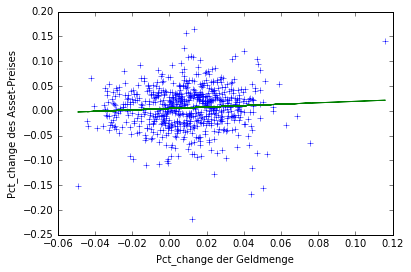 Regression equation: (C_SU(t+1)/C_SU(t)-1) = 0.0049 + 0.144 * (M1_US(t)/M1_US(t-2)-1))
Page 4
1. Objective Knowledge and Falsifiable Predictions - Asset Price Inflation
Temporal Structure
Calculation of rolling statistics, with a time frame T=3
t=8    t=9
t=7
t=1
t=2
t=3
t=4
t=5
t=6
T=3
T=3
T=3
degree of inductive verification = 2
Page 5
1. Objective Knowledge and Falsifiable Predictions - Asset Price Inflation
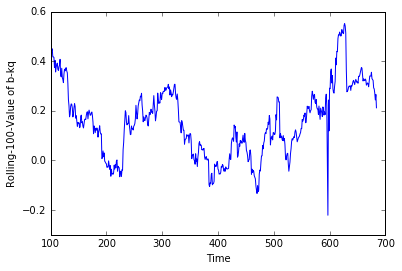 Result: No emergent law for T=100 exists.
Page 6
1. Objective Knowledge and Falsifiable Predictions - Asset Price Inflation
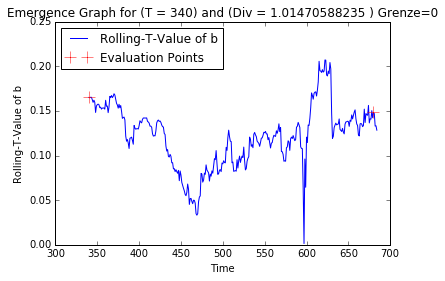 Page 7
1.  Objektives empirisches Wissen und überprüfbare Prognosen  - Asset price inflation
1. Objective Knowledge and Falsifiable Predictions - Asset Price Inflation
Exemplary results for different asset classes and monetary aggregates
Page 8
1.  Objektives empirisches Wissen und überprüfbare Prognosen  - Asset price inflation
1.  Objektives empirisches Wissen und überprüfbare Prognosen  - Asset price inflation
1. Objective Knowledge and Falsifiable Predictions - Asset Price Inflation
Emergent Laws are objective, no assumption about the truth of a given probability distribution is involved.

The following simple induction principle can be used to derive predictions:

 	„ Only what was true until now, can be true in general.“

Predictions made on the basis of emergent laws are objective and definitely falsifiable because they were not immunized against exact falsification by simply assuming the truth of a probability distribution.
Page 9
2. Combination of Laws and Objects – Returns at Lending Club
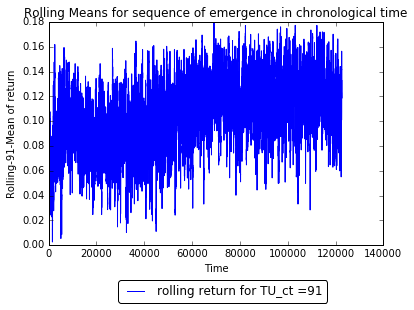 Page 10
2. Combination of Laws and Objects – Returns at Lending Club
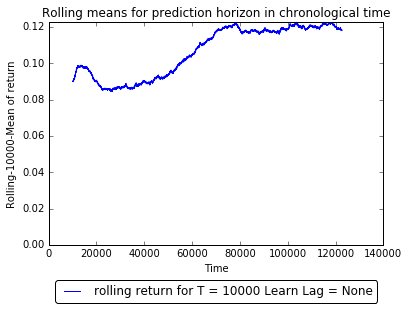 Page 11
2. Combination of Laws and Objects – Returns at Lending Club
Question:	  Are there loan selection strategies that would produce a different average	  return in time windows of length T than all of the loans in the respective time	  window?


Approach:

Simple selection strategy based on the rating by Lending Club:

Prediction Horizon: T=10,000 observations

Evaluation Sample of 15,000 observations (1.5 times the prediction horizon)
Page 12
2. Combination of Laws and Objects – Returns at Lending Club
So far in every sequence of length T=10,000 it has been the case:

	The average excess return of all D rated loans was in the interval [0.003592…0.048566]
	The number of D rated loans was in the interval [890…1720]

For every sequence of T>=TU=7,275 loans it has been the case that the average return of D rated loans was greater or equal to the average return of all 7,275 loans.


Since patterns in the form of: „sequence of D (A) rated loans in a sequence of T=10,000 observations“are antecedents of multiple consequents, these patterns are called „objects“
Page 13
2. Combination of Laws and Objects – Returns at Lending Club
Selection of a decision rule 			Evaluation of the predictions:
based on T-Dominance
				    (grade=D)		     	           (grade=A)

T-Dominance of D:

So far D would have alwaysbeen better than A (in allsequences of length 10,000).
 

RAPM based decision





RAPM can contradict the
Dominance-Criteria!!
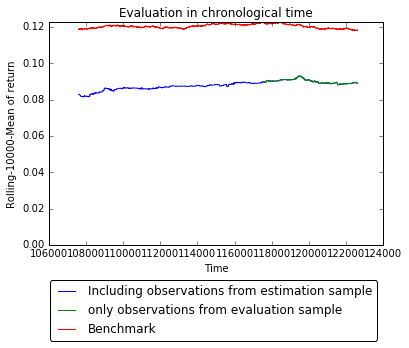 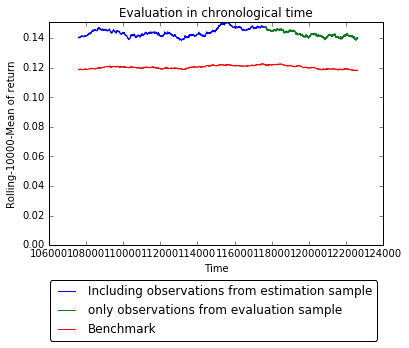 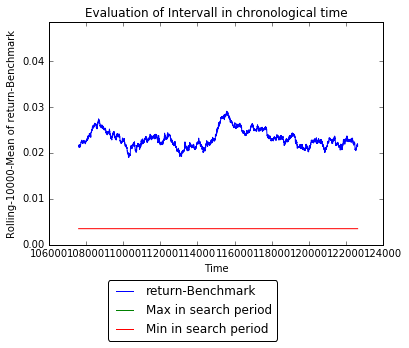 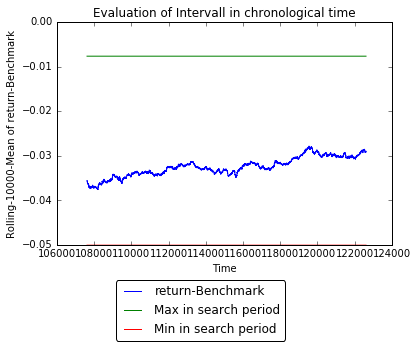 Page 14
2. Combination of Laws and Objects – Returns at Lending Club
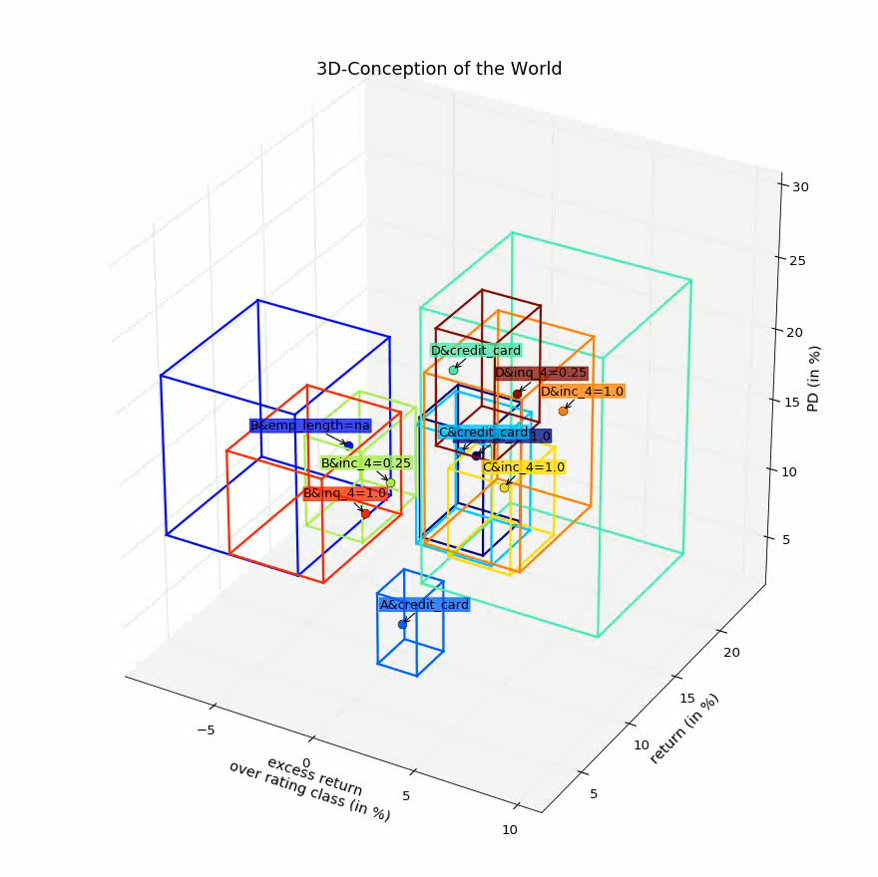 Page 15
2. Kombinantion von Gesetzen und Prognosen – Volatilität und Rendite des DJ
2. Kombinantion von Gesetzen und Prognosen – Volatilität  und Rendite des DJ
2. Combination of Laws and Objects – Returns at Lending Club
Emergent Laws with a constant data basis always provide consistent results.
Instead of making assumptions about multivariate relative frequencies in infinity it is possible to find many conditions (objects), for which multiple decision-relevant statements about functions of sequenes of observations were always true.
Thereby it is possible to define empirical knowledge, which is extracted from databases, as emergent laws about relevant properties of objects.
This justifies (most of the time) the selection of decision rules solely based on T-Dominance:„Behave yourself according to the decision rule that always had better overall results after T-Decisions compared to a benchmark.“
The combination of objects allows the construction of a so far always true conception of the world for predictions about many relevant properties of objects in the world over a (mostly endogenous) prediction horizon.
Page 16
3. Comparison with Machine Learning Algorithms
In the current praxis the estimation errors of already falsified models (which make estimations for the value‘s next observation of an endogenous variable) are used as a basis for the evaluation of the models‘ quality.


In general it is not the goal of the system to derive a point estimate from emergent laws. However by creating point estimations it is possible to compare the relative forecasting quality using standard error metrics.


The results (illustrated in the table on the next slide) show that the predictions‘ quality by the approach introduced here (ELBMB ≙ Emergent Law Based Model Building) is in the same quality grade like modern machine learning algorithms.
Page 17
3. Comparison with Machine Learning Algorithms
ELBMB ≙ Emergent Law Based Model Building (approach from this presentation)
Page 18
4. Reliability and Meta-Laws
Page 19
4. Reliability and Meta-Laws
Results:
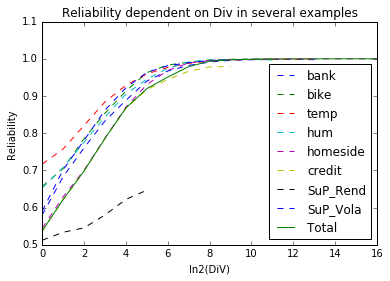 The more frequently a pattern was always observed before, the higher the relative frequency of true predictions and the rarer the appearance of patterns never observed before.
Page 20
4. Reliability and Meta-Laws
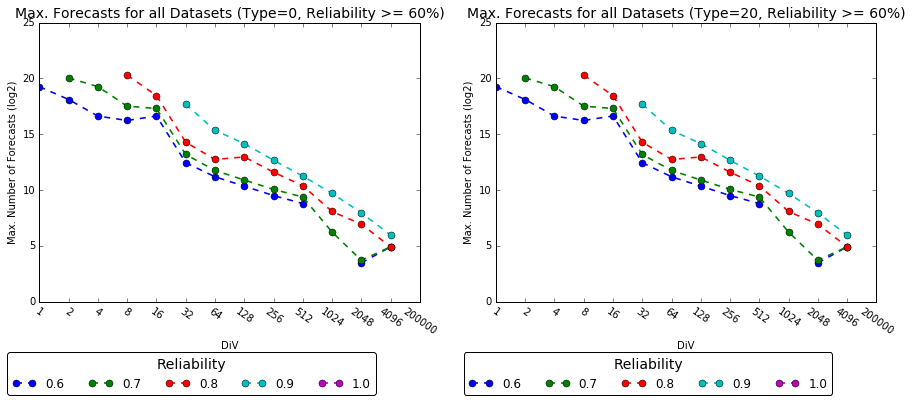 Page 21
4. Reliability and Meta-Laws
Page 22
4. Reliability and Meta-Laws
(DiV/T)-Classes of laws are a-priori objects, independent from the concrete contents.
Since there are empirical laws about properties of objects, spanning over different prediction problems and databases, the transfer of a-priori knowledge about the Reliability of different kinds of laws to new learning tasks is possible.
For example the application of the learning strategy – always choose the law with the highest DiV – to a new problem is itself justified by an empirical law.
In this way metaphysical assumptions regarding probability distributions can be replaced by emergent laws about the  predictive quality of (DiV/T)-Objects.
Page 23